VOCAB Week 1-1
Global 1
Ms. Lyons
UNFAIR
How many parts can I break this word into?

If we take out the first part, does the meaning change?
Example…
Don’t write this down.
SUFFIX
-ist “person who does something”
Scientist, florist, cartoonist

Economist (studies economy)
Sociologist (studies society)
Archaeologist (studies artifacts)
Political Scientist (studies politics)
Flip to the back page
SUFFIX:Added at the end of a word
2
-logy “study of” 
Oceanology, biology

Ideology (studies ideas)
1
YOUR PAPER
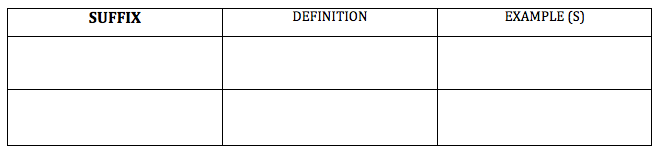 Ideology,
3
-logy
Study of
SUFFIX
-tion “action”
Celebration, multiplication

Plantation (act of planting crops)
ROOT :word part from which other words grow
migr “moving to a new place”

Immigrant (person who moves into the country)
YOUR PAPER
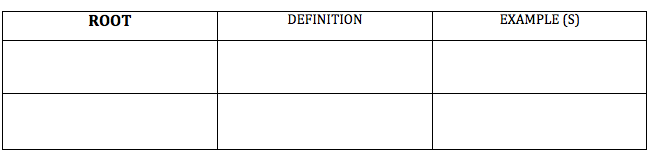 Moving to a new place
Immigrant,
migr
ROOT
theo “God” 


Atheist
YOUR PAPER
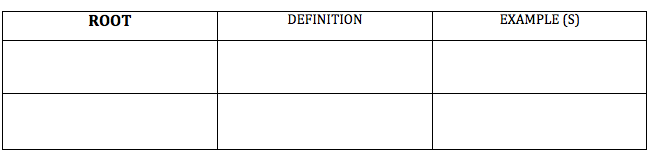 Atheist,
theo
God
PREFIX:Before
A- “not” or “without” 
Anonymous, asexual

Amazon (without a breast) 
Greek mythology: female warriors cut or burned off a breast to shoot a bow & arrow better
YOUR PAPER
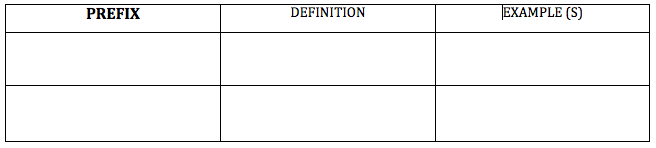 Amazon,
A-
not or without
NEW WORDS!
Flip your paper over.
1
1
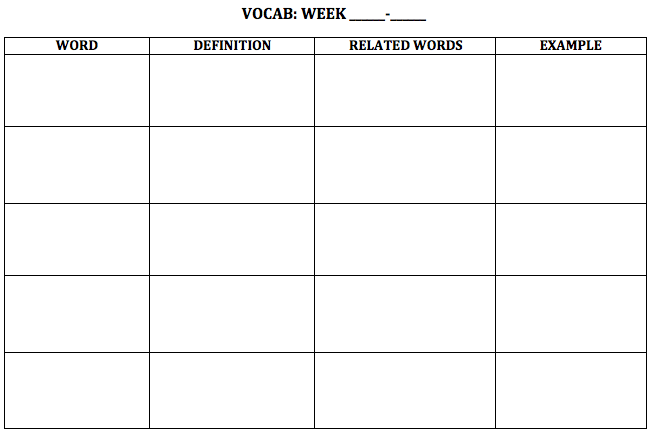 Nomads
Nomads
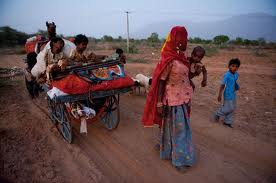 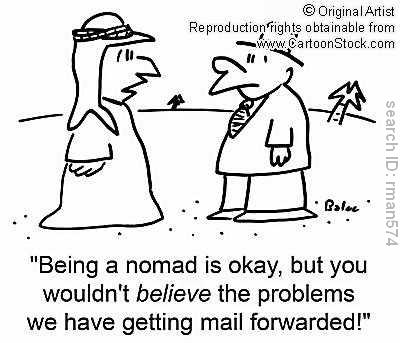 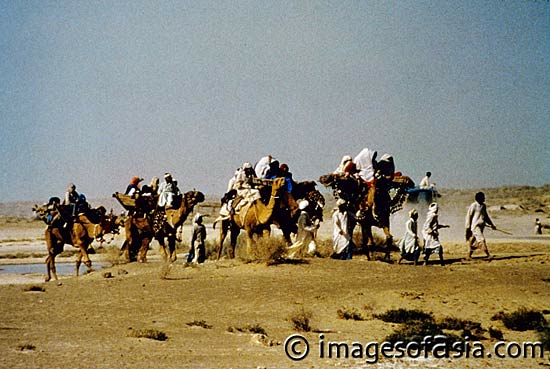 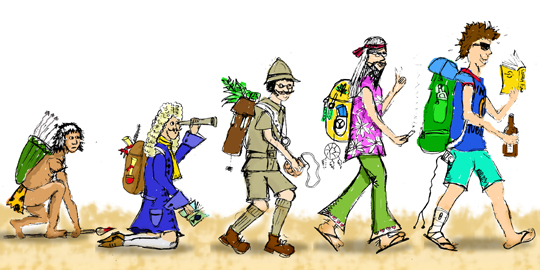 Nomads
Definition: 


Related words: 


Example/Picture: write or draw your own
Migration
Migration
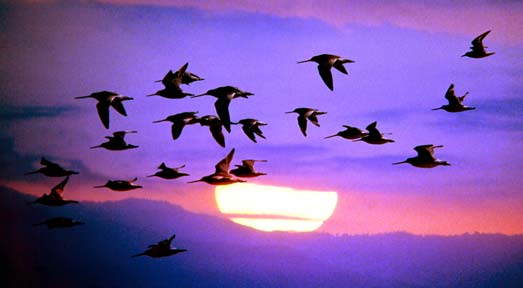 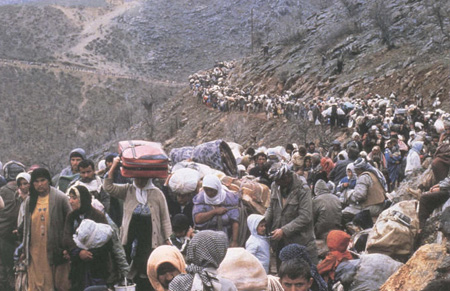 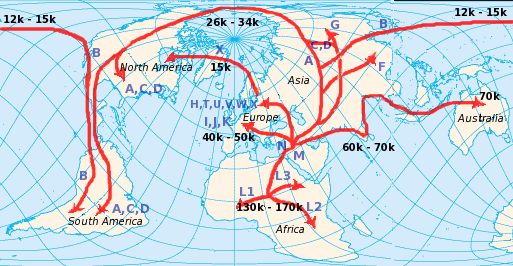 Migration
Definition: 


Related words: 


Example/Picture: write or draw your own
Agriculture
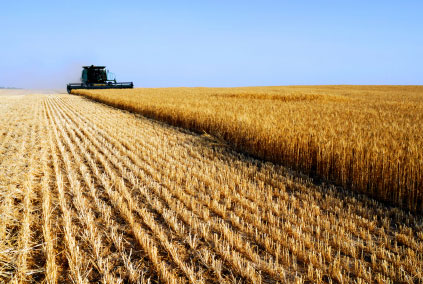 Agriculture
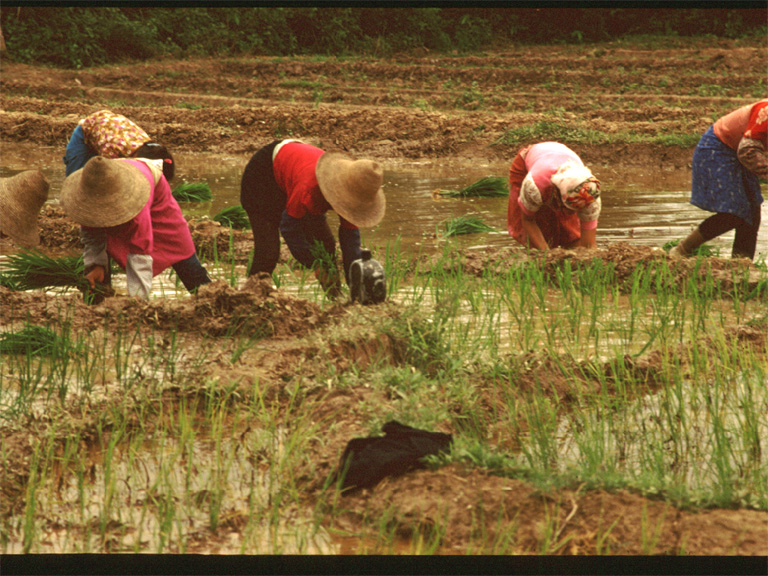 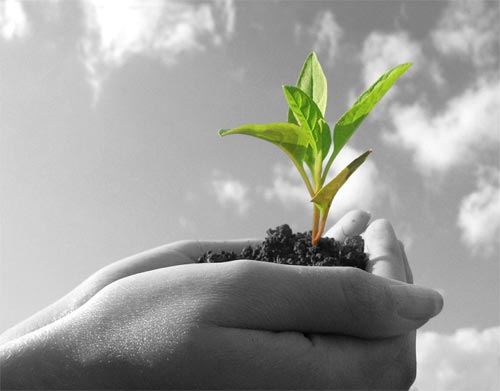 Agriculture
Definition: 


Related words: 


Example/Picture: write or draw your own
Fertile
Fertile
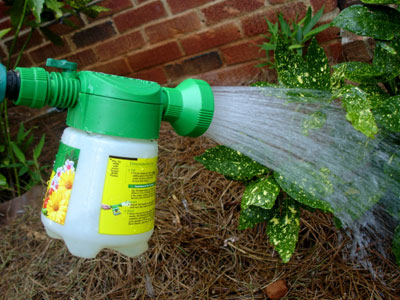 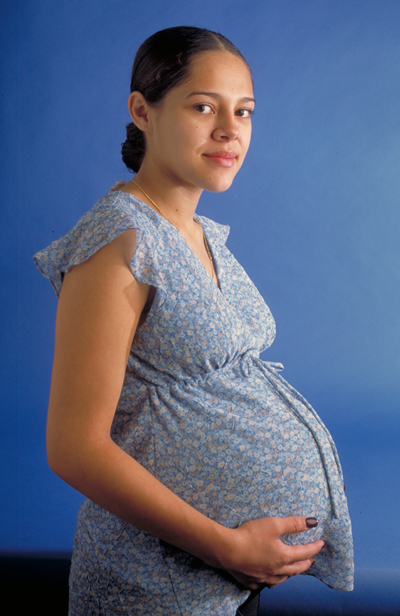 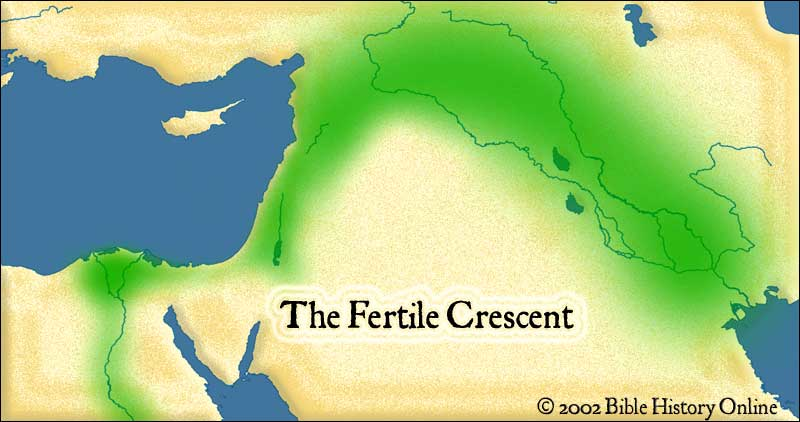 Fertile
Definition: 


Related words: 


Example/Picture: write or draw your own
Theology
Theology
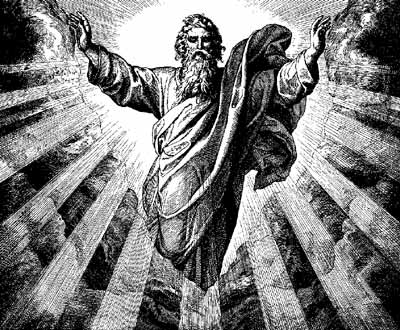 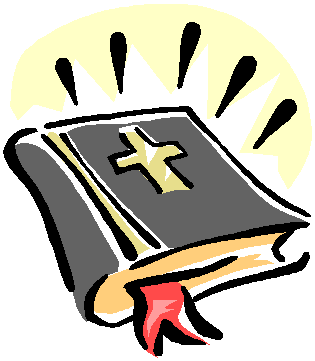 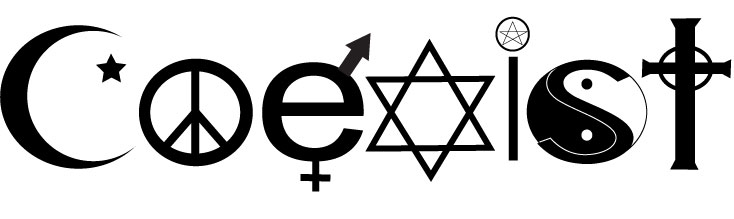 Theology
Definition: 


Related words: 


Example/Picture: write or draw your own